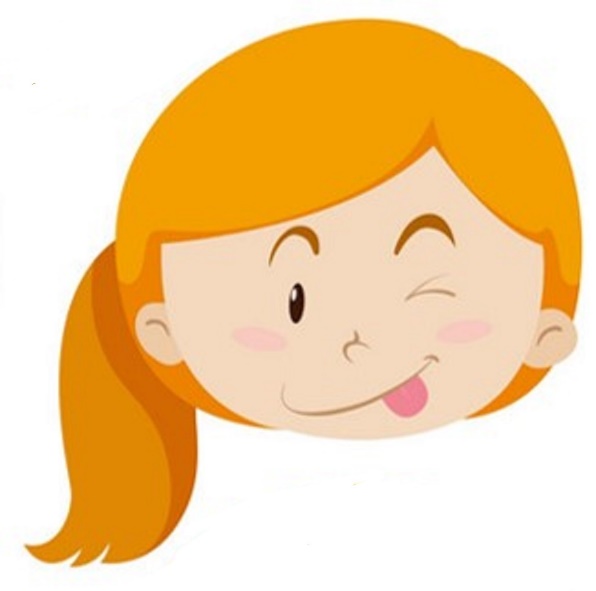 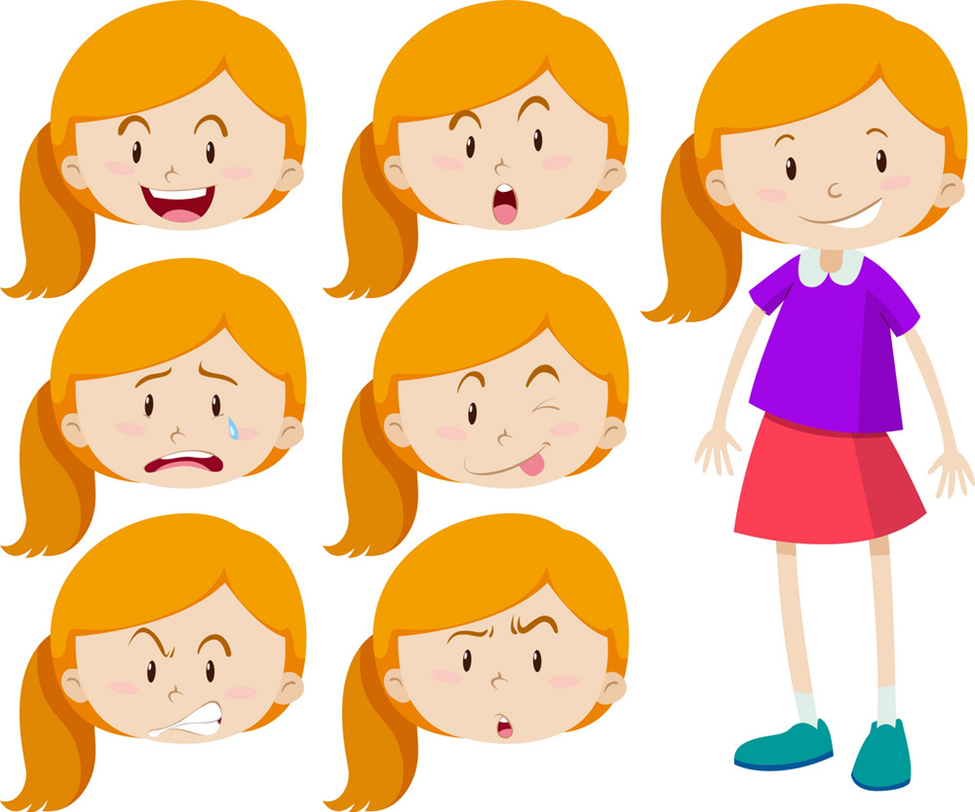 Давайте поиграем!
Я - Чернушанин
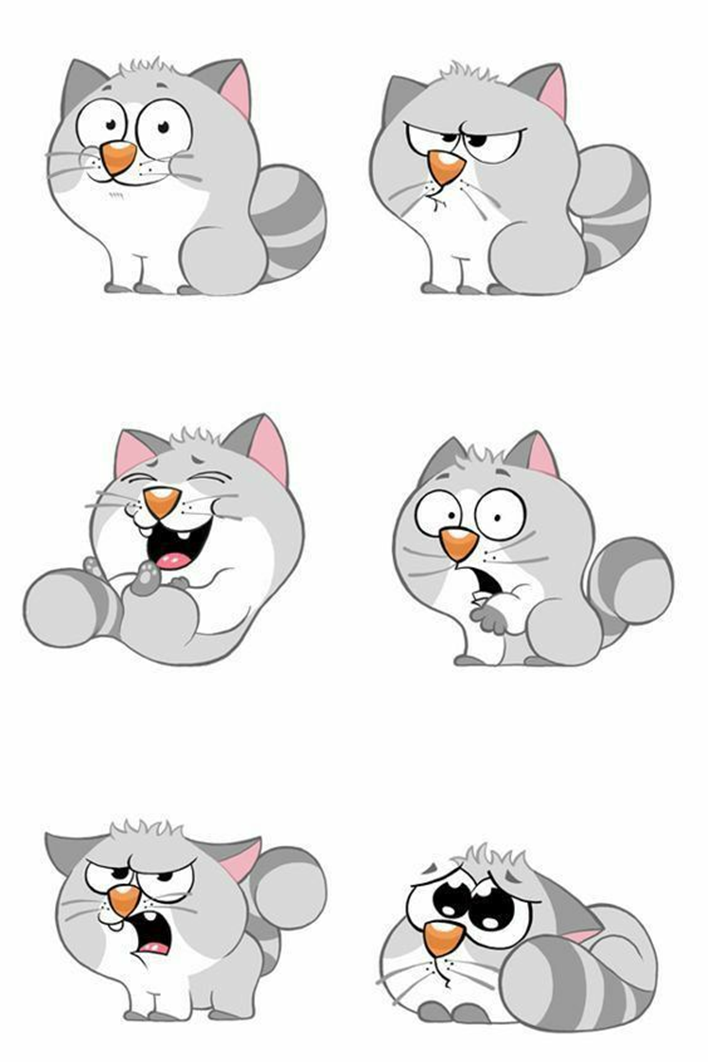 Начать
Выбери вопрос!
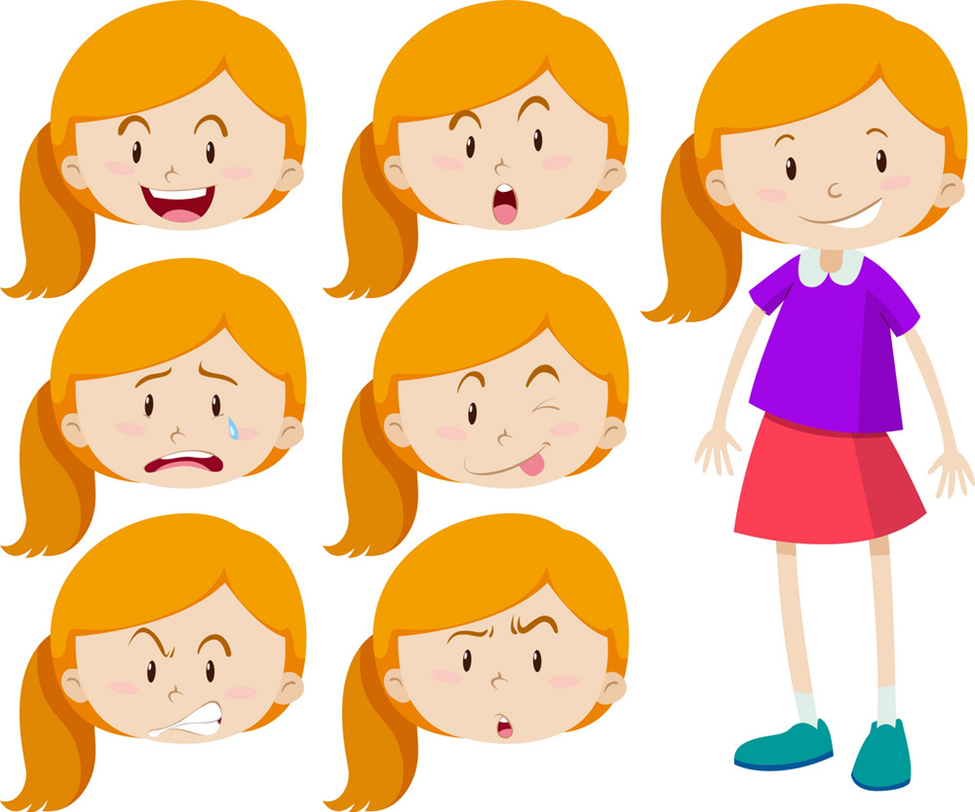 1
2
3
4
5
6
7
8
9
10
11
12
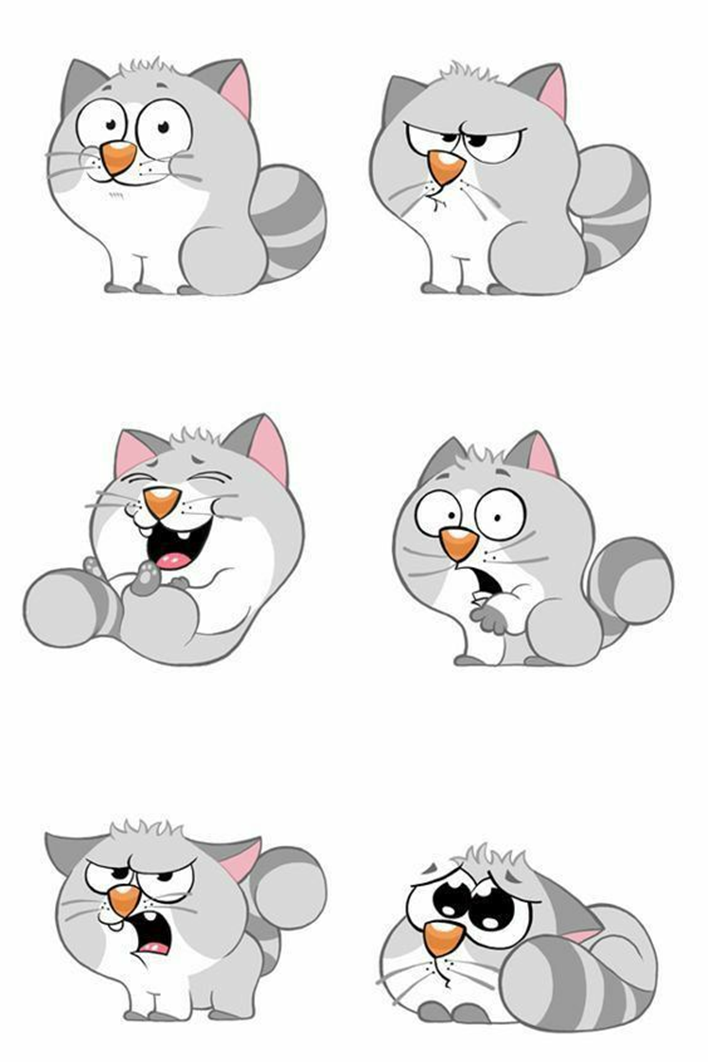 13
14
15
16
17
18
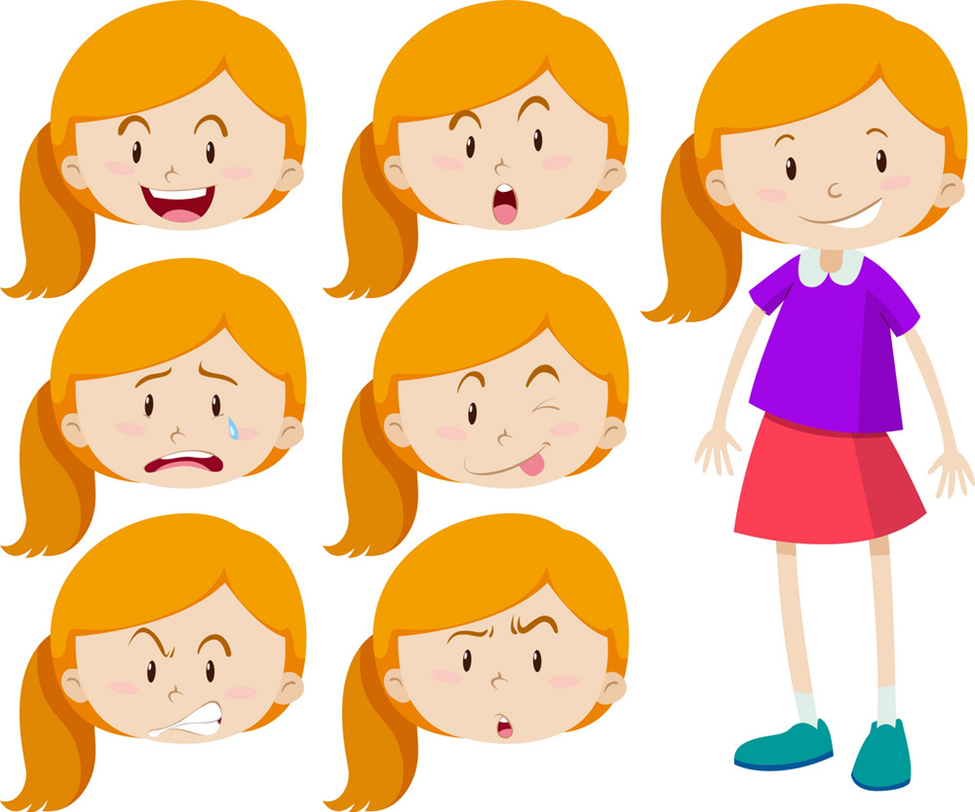 Какая школа стоит на улице Коммунистической?
Школа №5
Школа №2
Кадетская
Гимназия
Вернуться к выбору вопроса
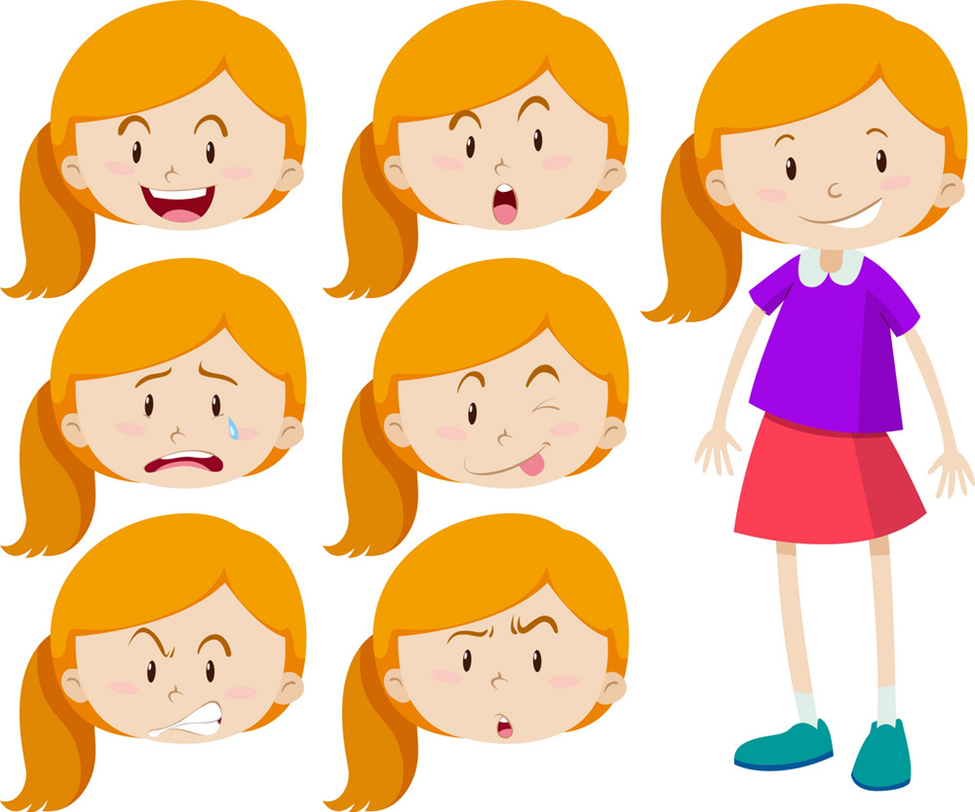 Где находится «Нефтеград»?
На улице Юбилейной
В городском парке
Рядом с автовокзалом
Рядом с магазином «Колос»
Вернуться к выбору вопроса
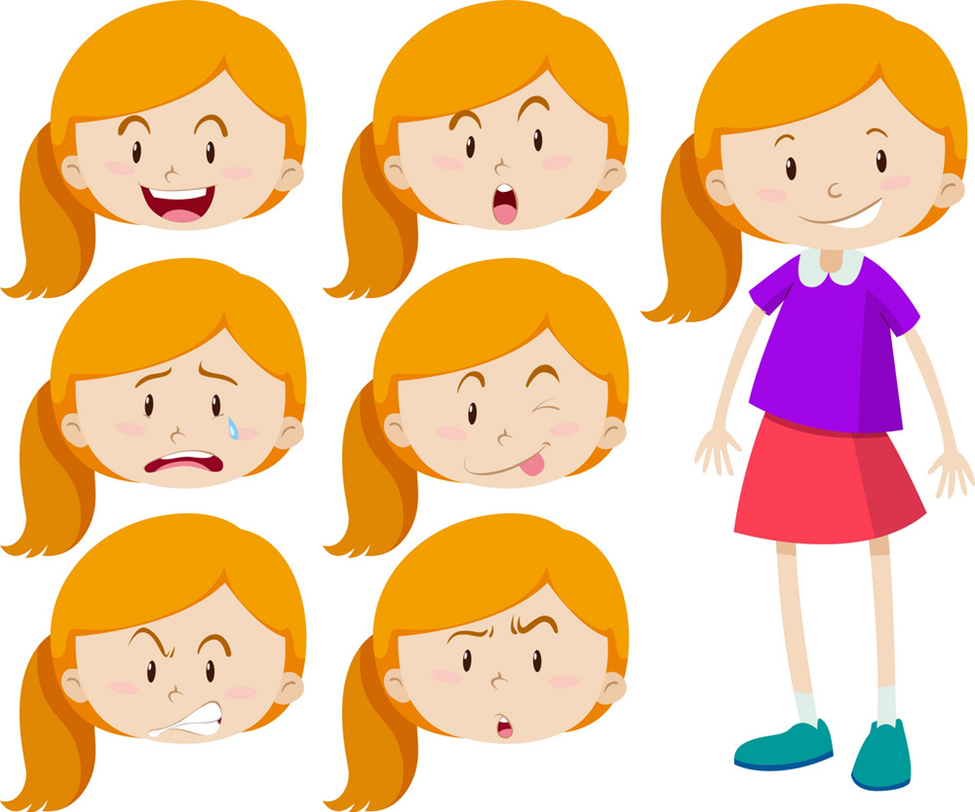 Где находится арт-объект «Капля нефти»?
На нефтепромысле
Рядом с цетром единоборств «Олимп»
В городском парке
Возле городского пруда
Вернуться к выбору вопроса
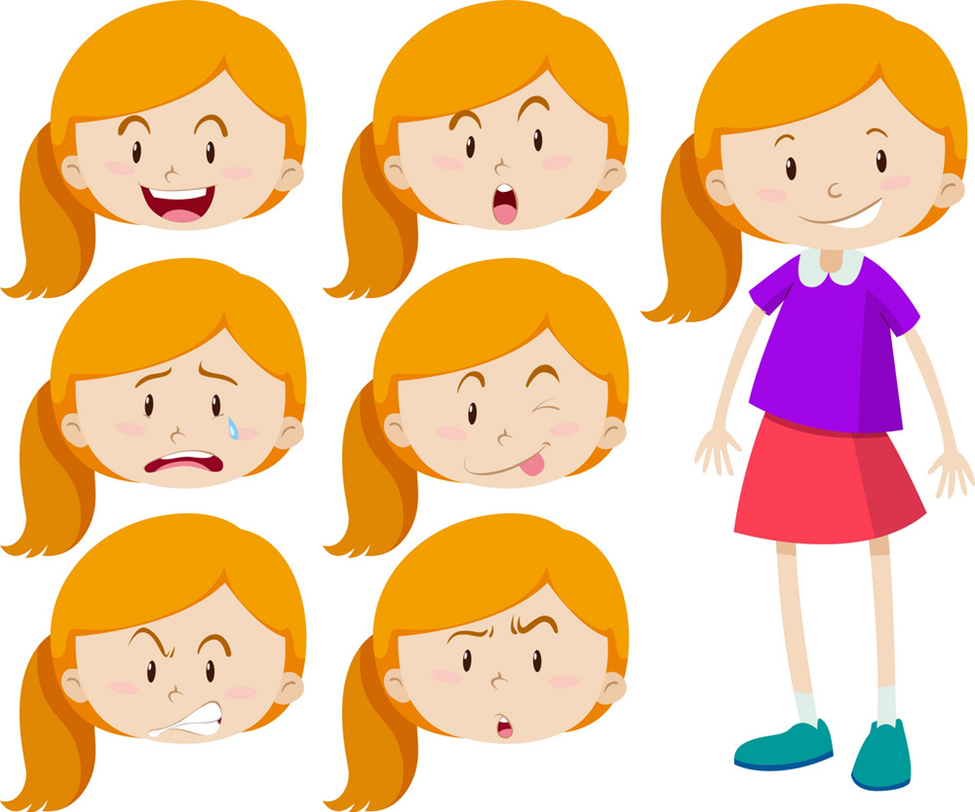 Где находится хоккейная коробка?
На улице Коммунистической
На улице Юбилейной
На улице Тельмана
На улице Нефтяников
Вернуться к выбору вопроса
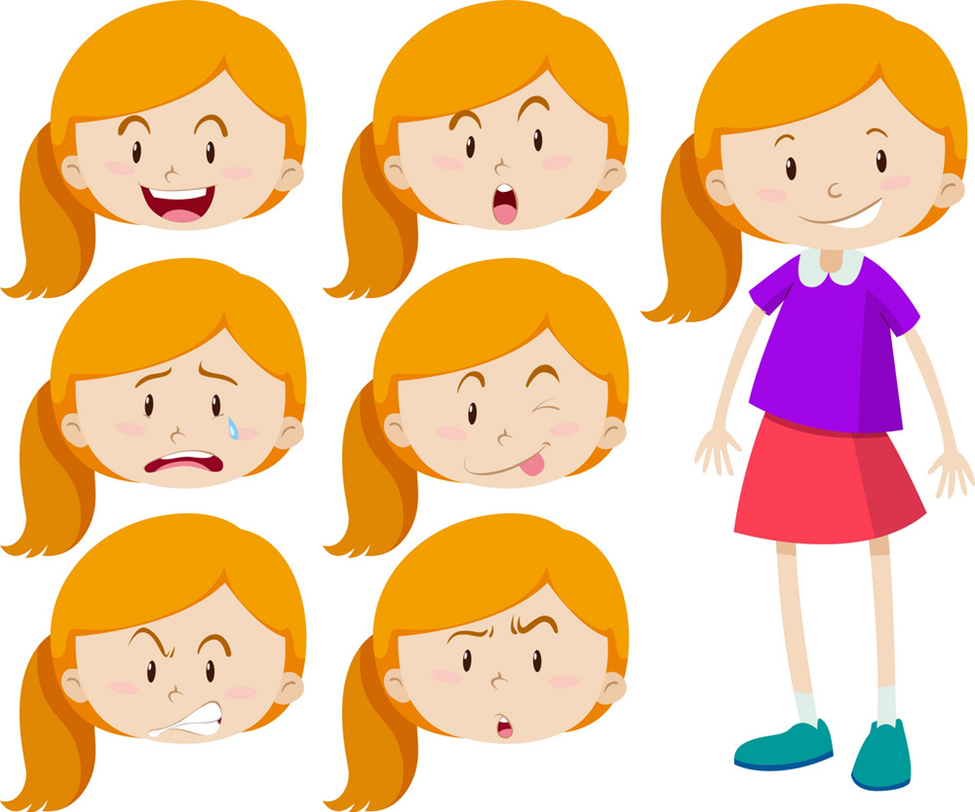 Где молодожены вешают замки?
Возле ЗАГСа
В сквере Петра и Февронии
Во Дворце Культуры
На городском пруду
Вернуться к выбору вопроса
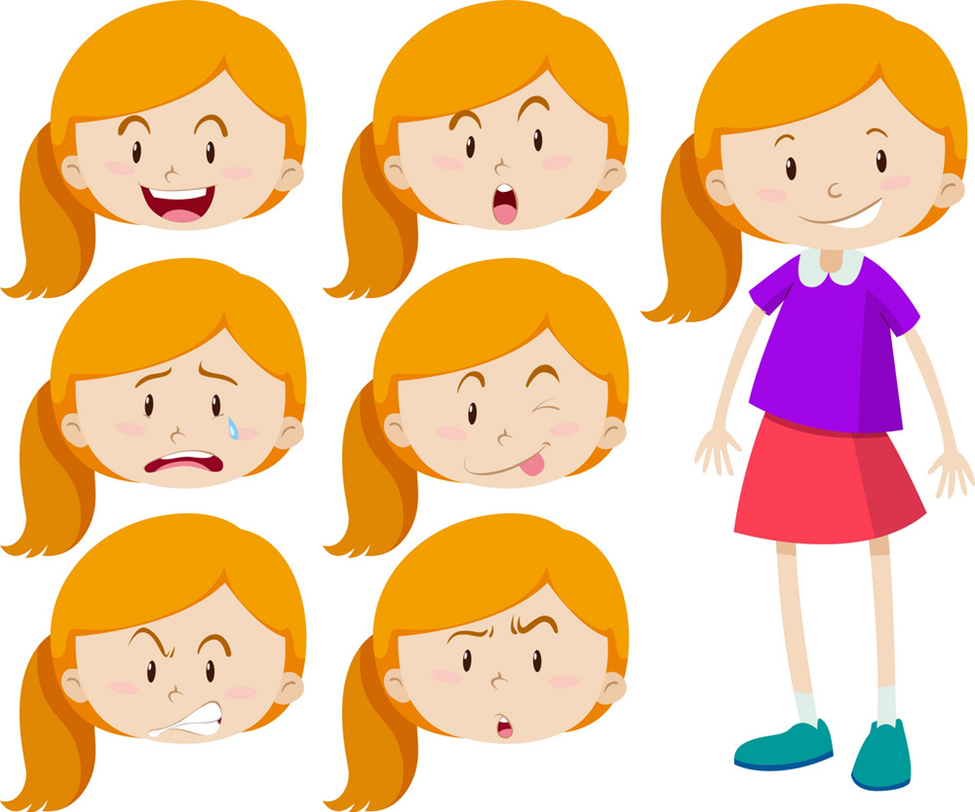 Где находится сквер Петра и Февронии?
На улице Нефтяников
На улице Коммунистической
На улице Юбилейной
На улице Ленина
Вернуться к выбору вопроса
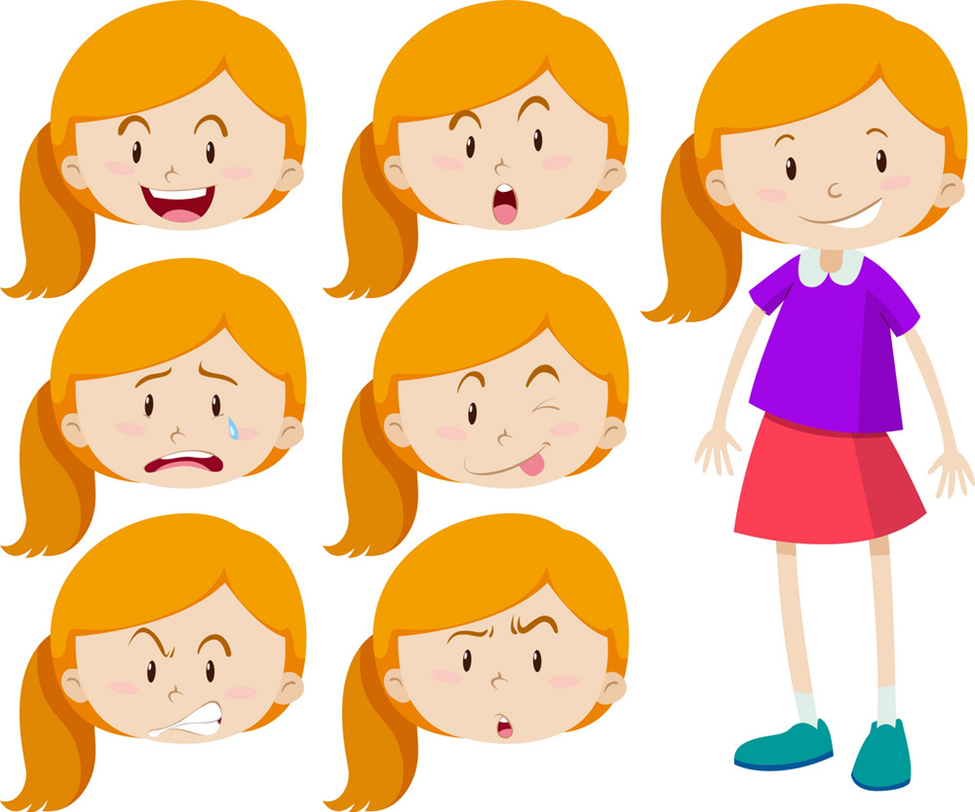 Где тренируются самбисты и дзюдоисты?
Спортшкола
Дворец культуры
Олимп
Спортзал школы №5
Вернуться к выбору вопроса
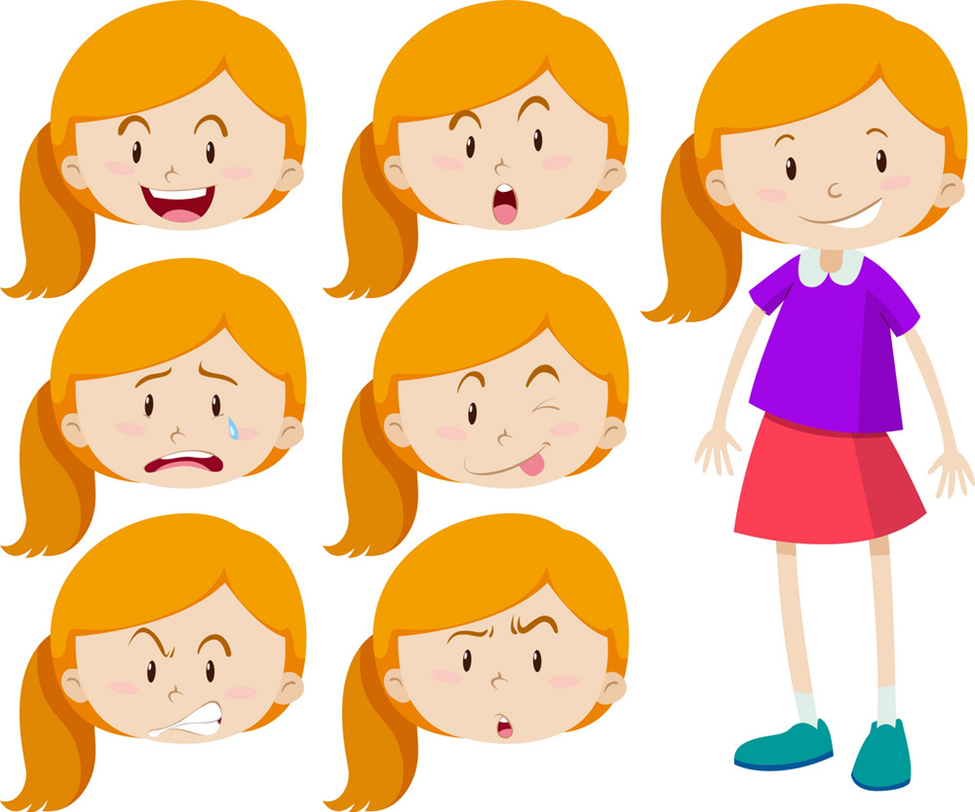 Животные городского парка
Волки, медведи, белки
Зайцы, волки, лисы
Полёвки, кроты, белки
Пауки, кроты,лисы
Вернуться к выбору вопроса
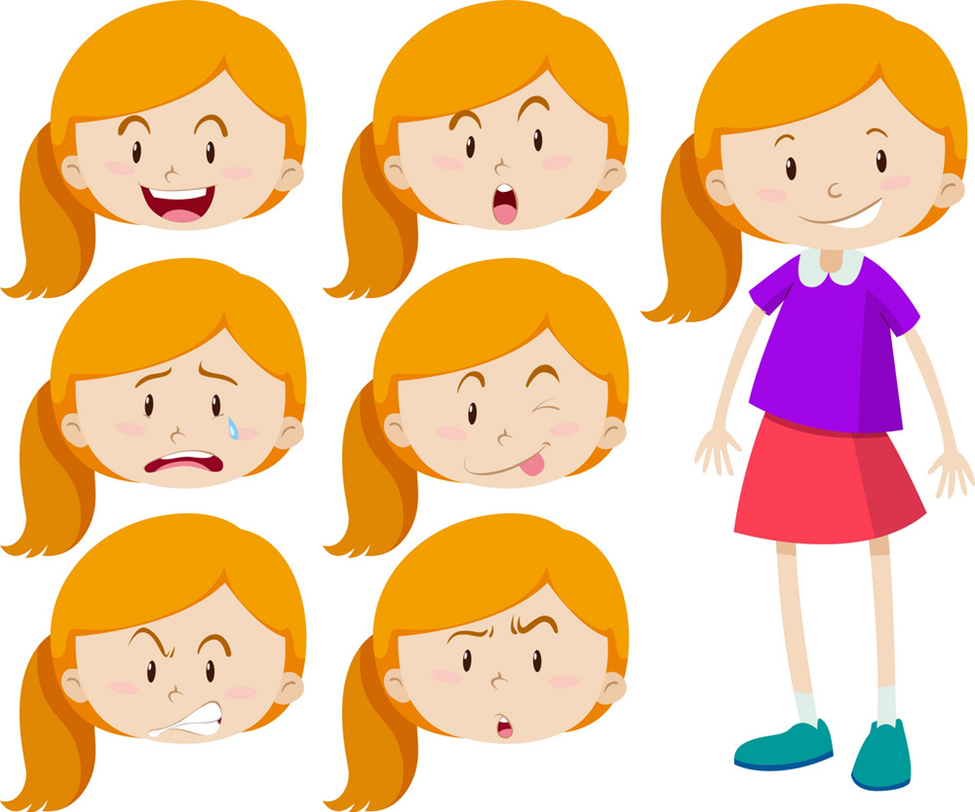 Самая крупная птица Чернушинского района
Сапсан
Орёл
Сокол
Ястреб
Вернуться к выбору вопроса
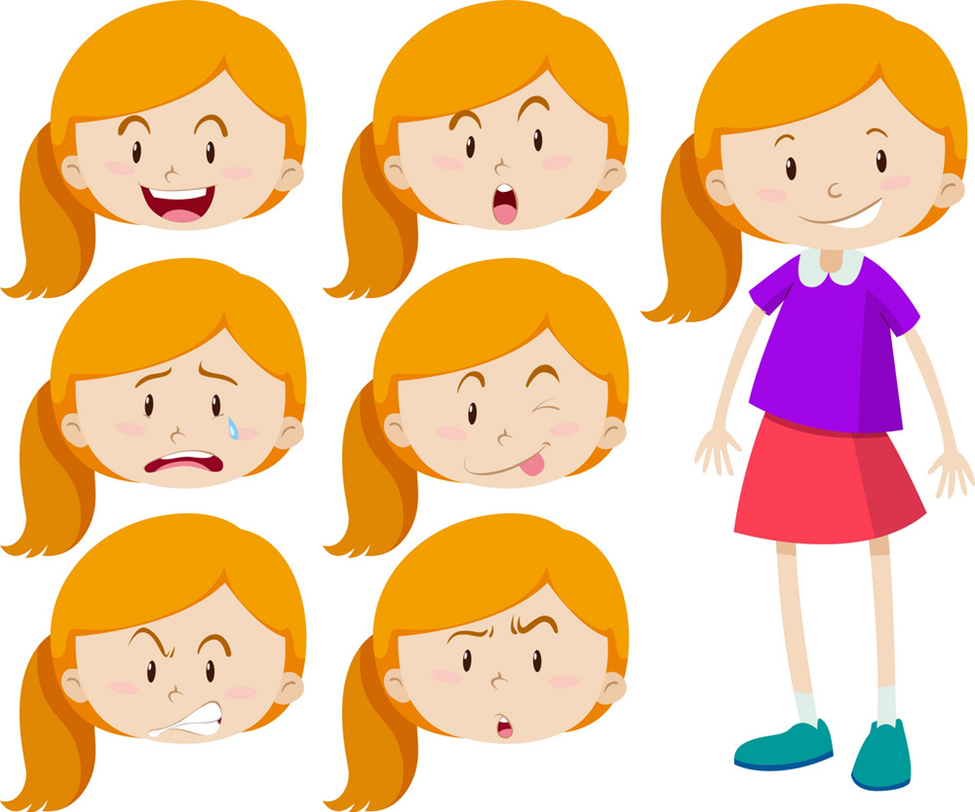 Главная река города Чернушка
Танып
Стреж
Чернушка
Тюй
Вернуться к выбору вопроса
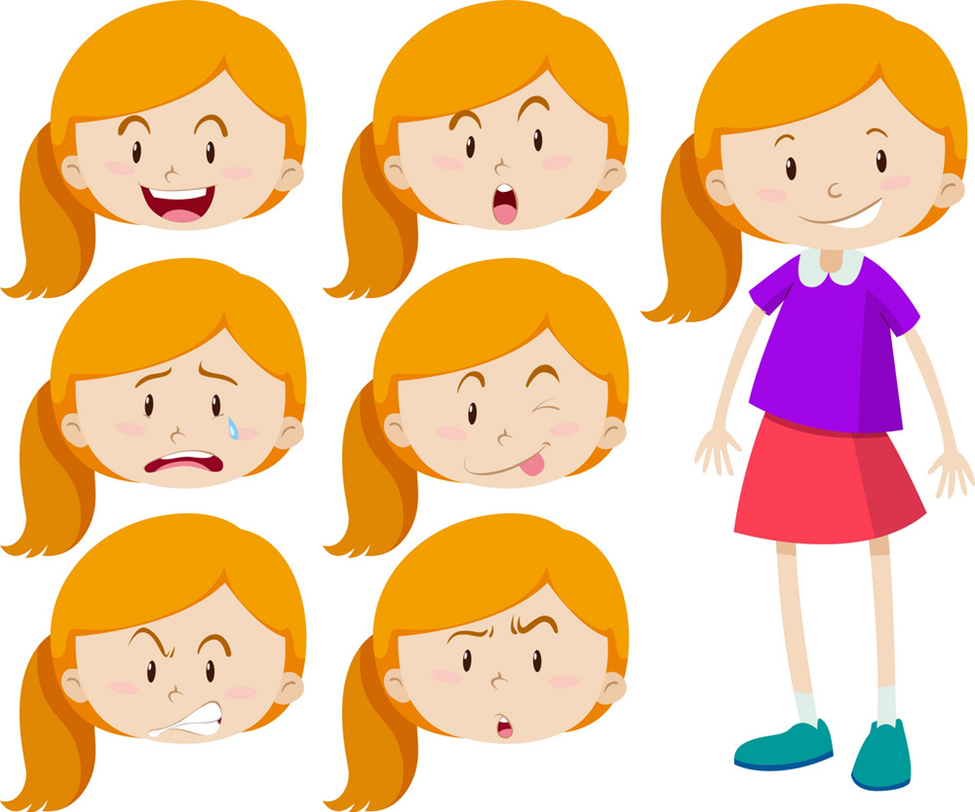 Какое село имеет такое же название, как и река?
Брод
Тюй
Бедряж
Слудка
Вернуться к выбору вопроса
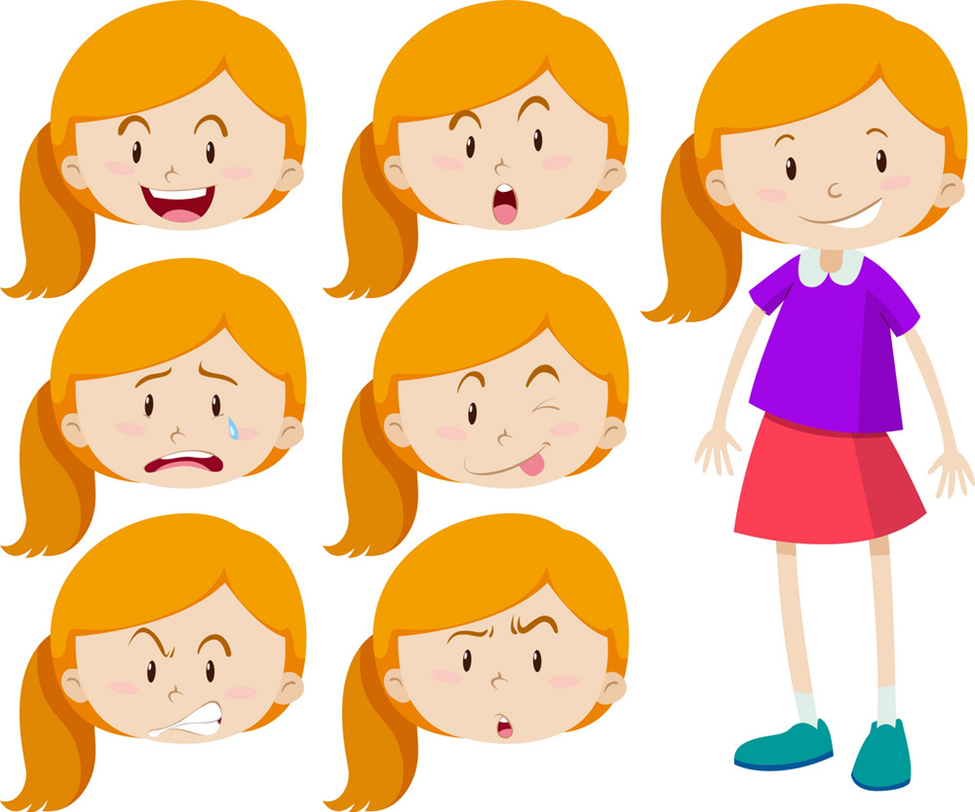 Сколько лет исполнилось Чернушинскому району?
100 лет
1000 лет
500 лет
150 лет
Вернуться к выбору вопроса
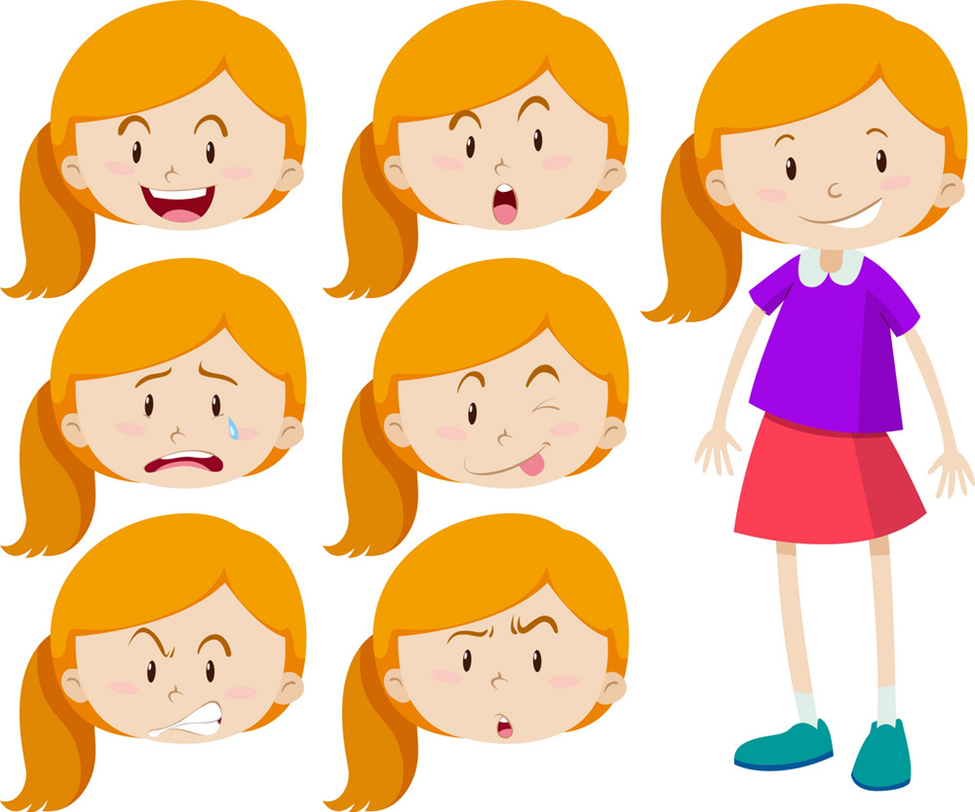 Как называется нефтяная компания в Чернушке»
Газпром
Нефтяник
Лукойл
Добытчик
Вернуться к выбору вопроса
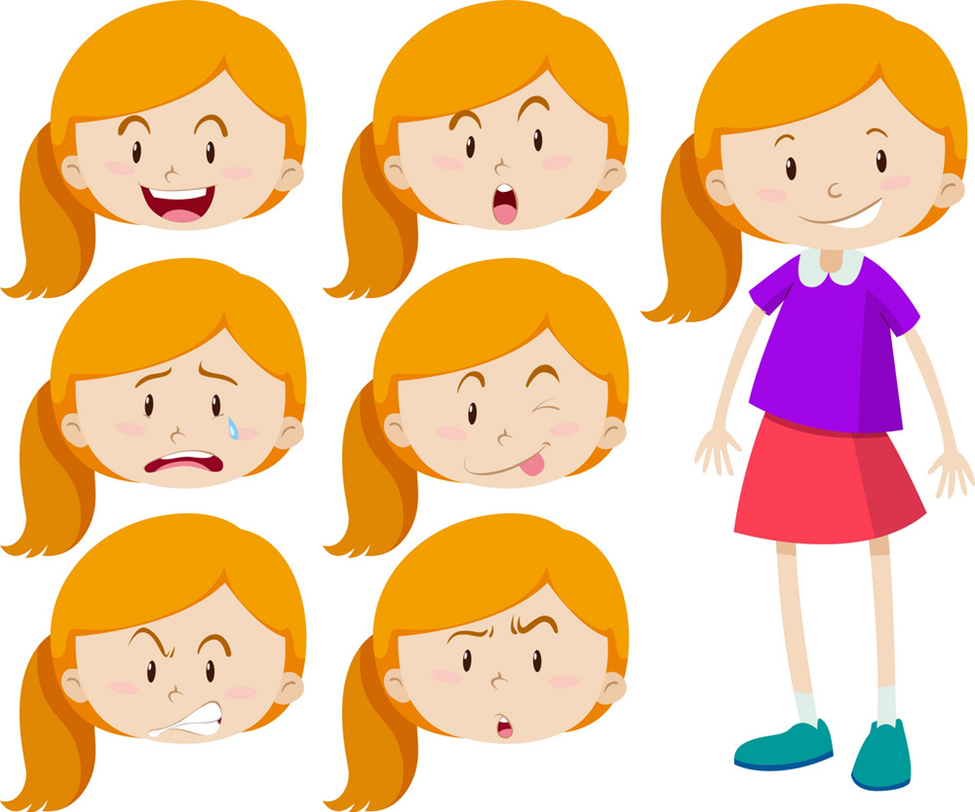 Как называется прогулочная зона рядом с школой №2
Гуляево
Изумрудный город
Парк
Лужайка
Вернуться к выбору вопроса
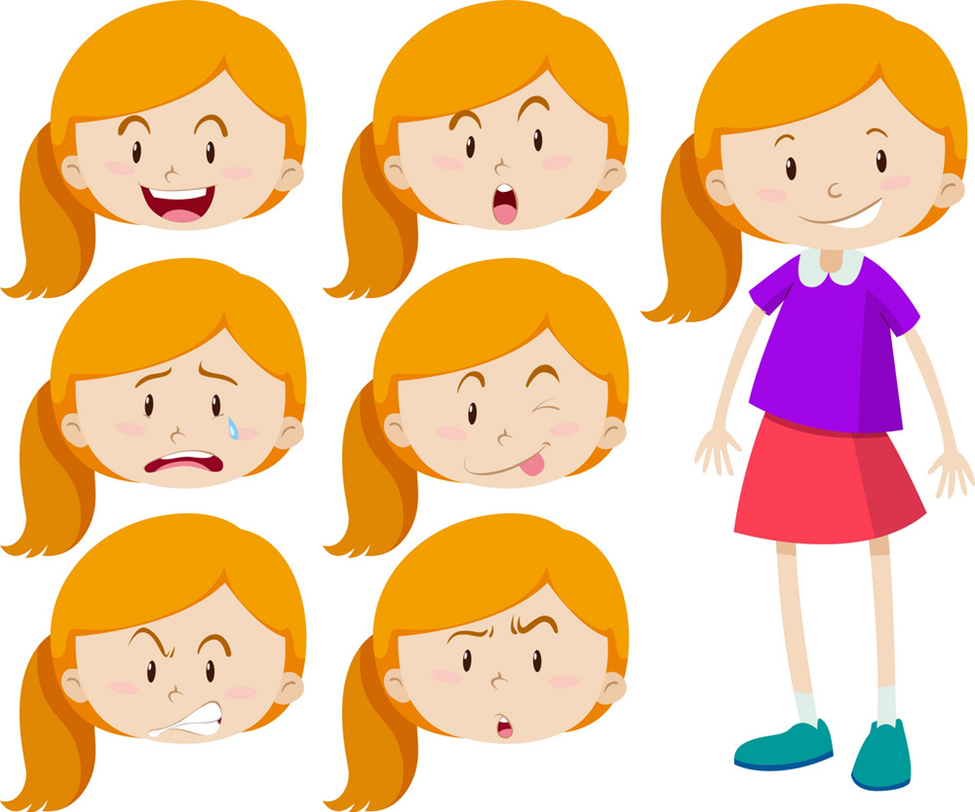 Где в городе стоит макет планеты Земля?
На улице Северной
На улице Ленина
На улице Красноармейской
На улице Урицкого
Вернуться к выбору вопроса
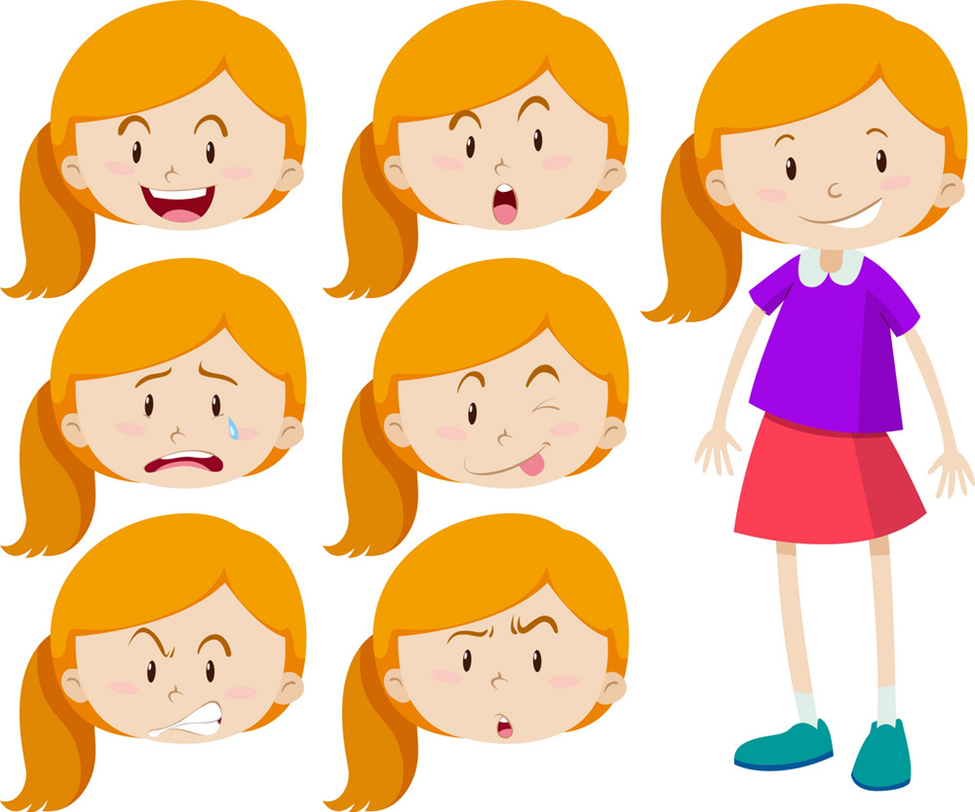 Как назыается микрорайон, где стоит Кадетская школа?
Железнодорожный
Францево
Западный
Азинский
Вернуться к выбору вопроса
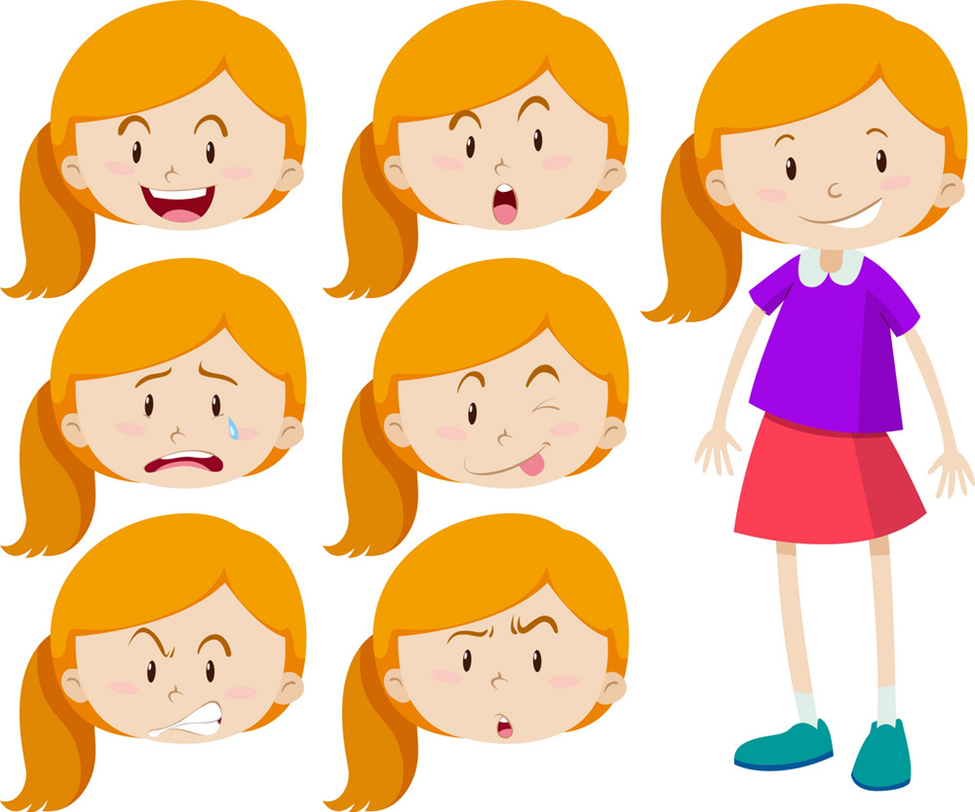 Что стоит на постаменте рядом с Неизвестным солдатом?
Грузовик
Самолет
Танк
Катюша
Вернуться к выбору вопроса
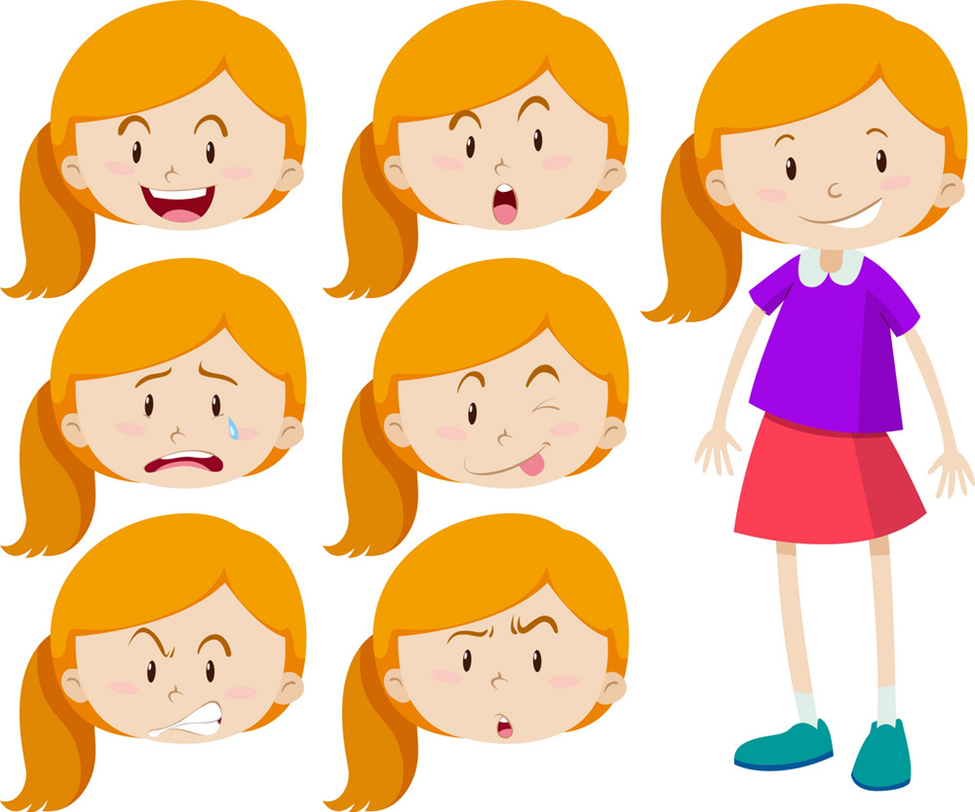 В честь чего город назван Чернушкой?
Капля нефти
Темная земля
Первый житель Ефим Чернушкин
Река Чернушка
Вернуться к выбору вопроса
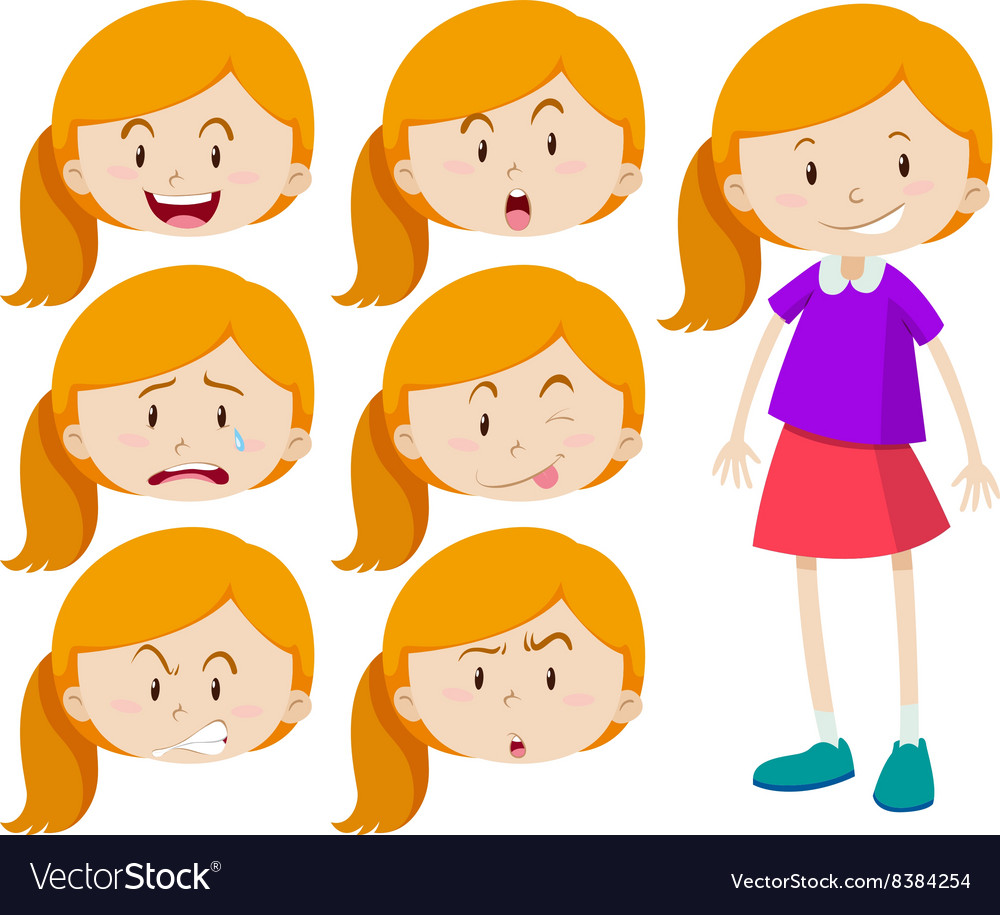 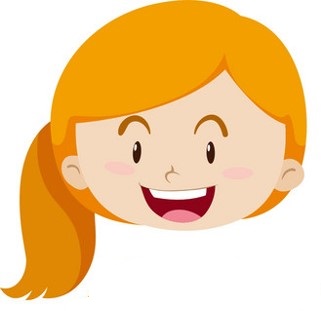 Ах, какой же ты молодец!
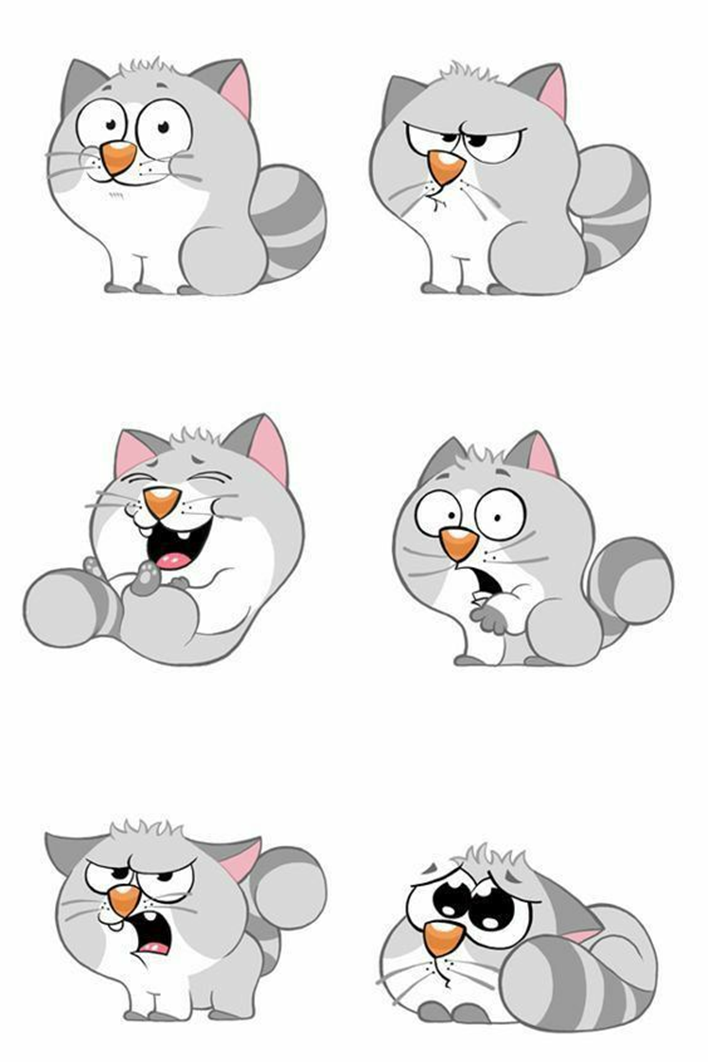 Вернуться к выбору вопроса
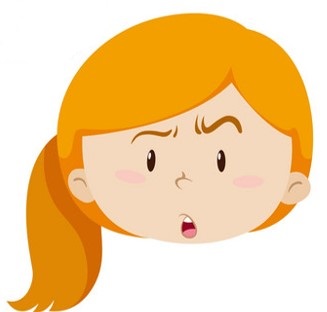 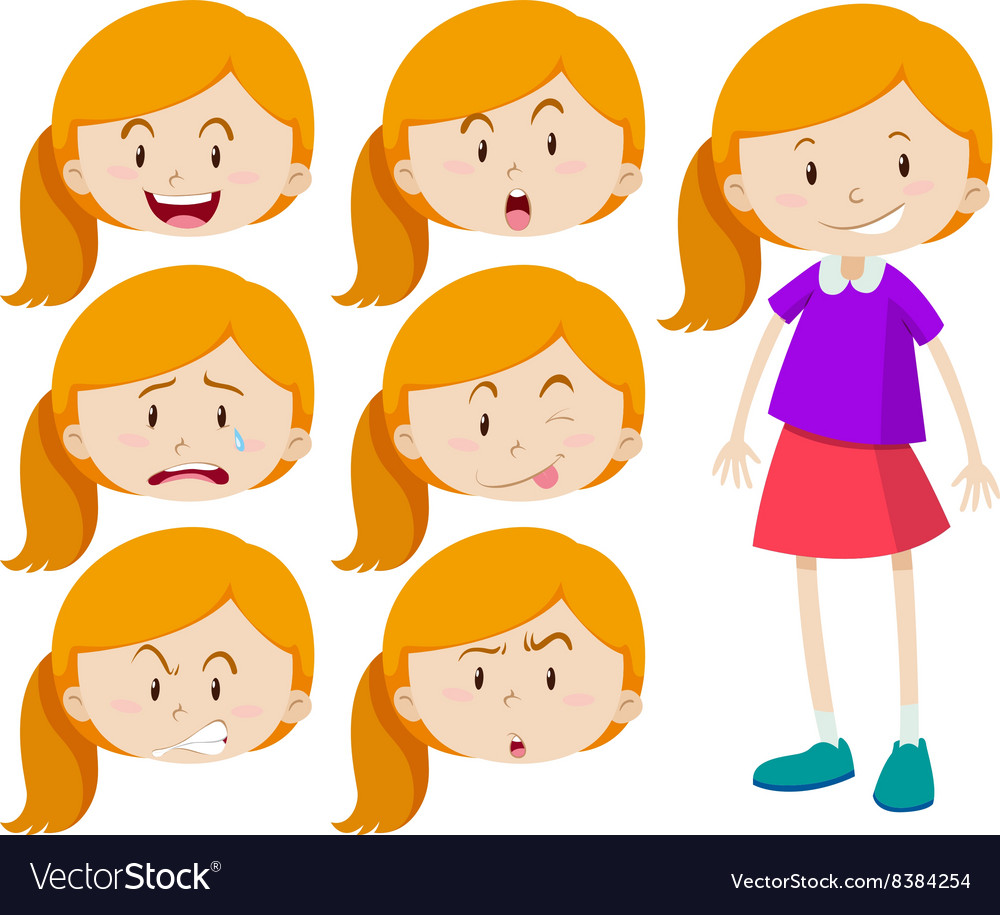 Ой, подумай ещё…
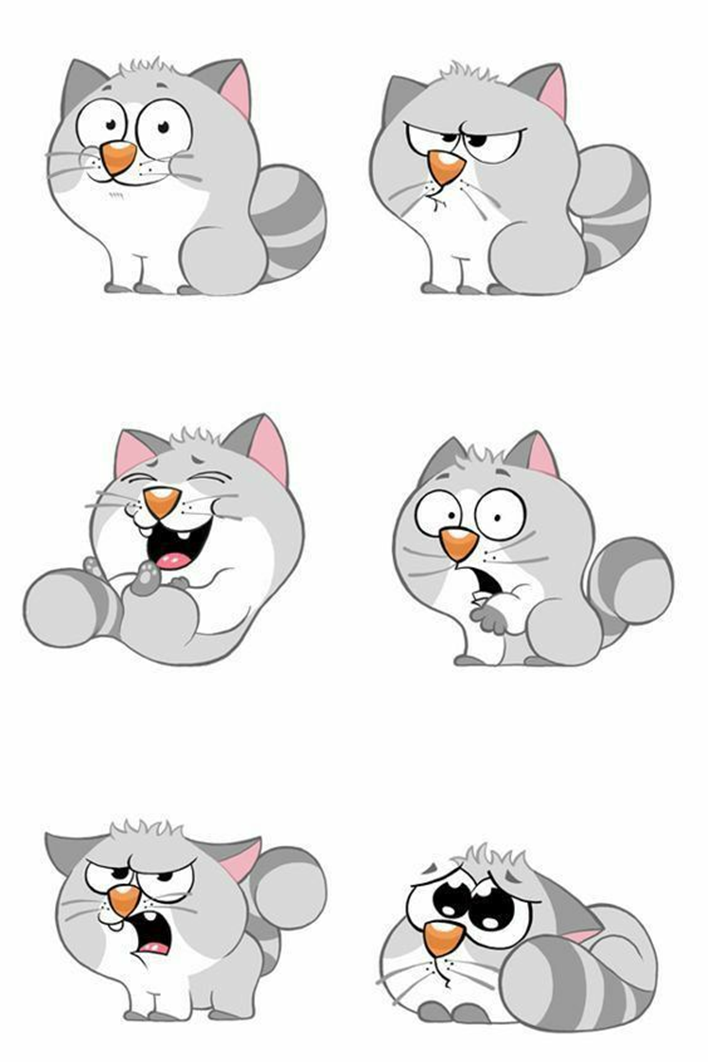 Вернуться к вопросу
https://i.pinimg.com/originals/9e/16/8b/9e168bc1b161edee54c7f14b8affe7d7.jpg

https://cdn5.vectorstock.com/i/1000x1000/42/54/girl-with-different-expressions-vector-8384254.jpg
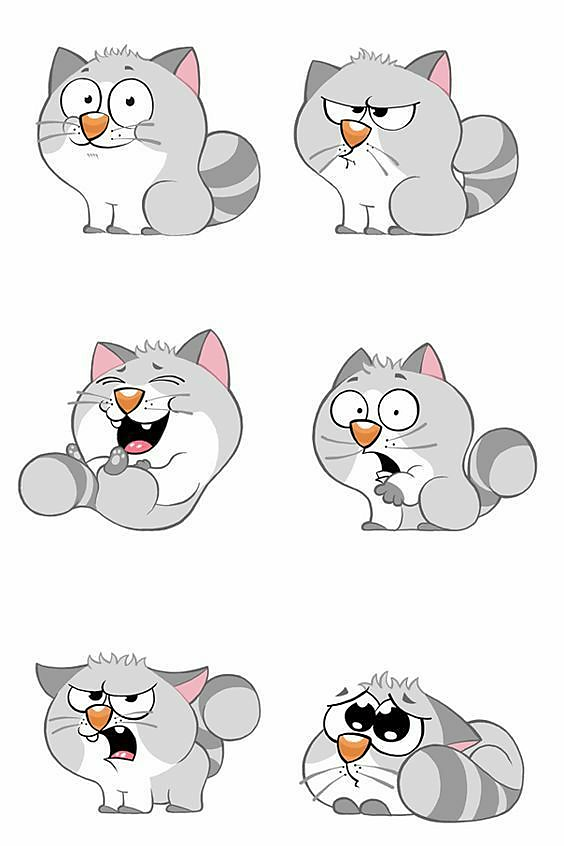